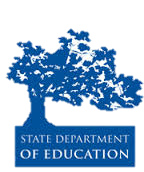 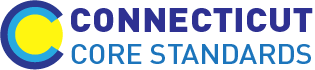 Connecticut Core Standards for English Language Arts & Literacy
Systems of Professional Learning
Module 5 Grades K–5: 
Focus on Deepening Implementation
Today’s Session
44
[Speaker Notes: 40 minutes]
Part 4
Collaborative Examination of Student Work from Performance Tasks
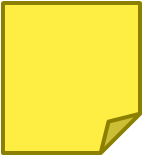 Page 20
45
[Speaker Notes: Estimated Start time 11:20
Part 4, 70 minutes]
Collaborative Examination of Student Work
To what extent, and for what purposes, do you and your colleagues currently engage in collaborative examination of student work?
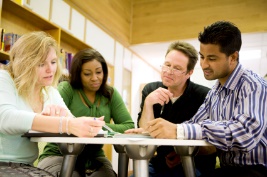 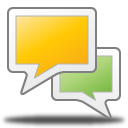 46
Teacher Learning through Assessment
Past experience suggests that teachers’ involvement in developing, scoring, and analyzing the results of performance-based student assessments in the CCSS could be a powerful opportunity for teachers to learn about the standards, their students, and their teaching practice.


 Darling-Hammond & Falk (2013)
47
[Speaker Notes: Introduce the article by explaining that this paper was written by Linda Darling-Hammond (professor at Stanford University, known for her leadership and scholarly work in education policy and practice, specifically school restructuring, teacher education, and educational equity) and Beverly Falk (a professor at CCNY School of Education and a senior scholar at the Stanford Center for Assessment, Learning, and Equity.) Both are authors of numerous publications and hold distinguished positions on various editorial boards and national commissions.

The paper, written for the Center for American Progress, is intended to explain and promote the importance of collaborative examination of student work from performance assessments to the implementation of the CCSS.]
Benefits of Examining Student Work from Performance Tasks
Teachers 
Evaluate student work based on evidence
Deepen knowledge of their own discipline
See how the big ideas of standards play out in student work
Develop shared understanding and common language
Gain understanding about quality assessment
Learn importance of making learning goals and success criteria clear for students
48
[Speaker Notes: Remind participants of information shared in Module 4. 
Performance tasks reveal deep understanding and assess key knowledge and skills.
Provides an authentic context with relevance for students
Gives specific expectations and success criteria for students
Emphasizes the application and use of knowledge and skills
Reveals student understanding and transfer
Rated with a rubric to measure different aspects of the task]
EQuIP Student Work Protocol
The specific objectives of this EQuIP Student Work Protocol are three-fold: 
To confirm that a lesson’s or unit’s assignment is aligned with the letter and spirit of the targeted  Core Standards 
To determine how students performed on an assignment as evidence of how well designed the lesson/unit is
To provide criterion-based suggestions for improving the assignment and related instructional materials
http://achieve.org/EQuIP
49
[Speaker Notes: The ultimate goal of the CT Core Standards is to prepare all students with the knowledge and skills they need for postsecondary success. 
The EQuIP Student Work Protocol is designed to establish or articulate the relationship between student work and the quality and alignment of instructional materials that previously have been reviewed using the EQuIP quality review process.
Focusing on this relationship enables educators to develop a common understanding of the challenging work required by the CCS. 
Furthermore, analyzing this relationship will also assist in closing the gap between what students are learning and the expectations embodied in assignments, as well as verifying what students are being taught and what they have learned, remembered, and incorporated into their knowledge and skills. 
(excerpt from http://www.achieve.org/files/ELA%20Student%20Work%20Protocol%20FINAL_1.pdf)]
Modified EQuIP Student Work Protocol
For today’s activity:
Scoring scales have been eliminated
Some questions have been eliminated from the original
Other questions have been added to address coaching feedback for teachers
50
[Speaker Notes: The ultimate goal of the Common Core State Standards (CCSS) is to prepare all students with the knowledge and skills they need for postsecondary success. 
The EQuIP Student Work Protocol is designed to establish or articulate the relationship between student work and the quality and alignment of instructional materials that previously have been reviewed using the EQuIP quality review process.
Focusing on this relationship enables educators to develop a common understanding of the challenging work required by the CCS. 
Furthermore, analyzing this relationship will also assist in closing the gap between what students are learning and the expectations embodied in assignments, as well as verifying what students are being taught and what they have learned, remembered, and incorporated into their knowledge and skills. 
(excerpt from http://www.achieve.org/files/ELA%20Student%20Work%20Protocol%20FINAL_1.pdf)]
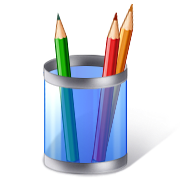 Activity 4: Collaborative Examination of Student Work
Page 20
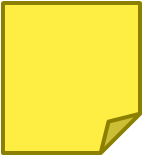 51
[Speaker Notes: 55 minutes
Resources:
Modified EQuIP Student Work Protocol

CCS-aligned Performance Task and Student Work - Grade 3 Literacy: Investigating Sharks. Retrieved from and http://schools.nyc.gov/NR/rdonlyres/0F4660F6-6E81-47F2-B0AC-42D85901CA85/0/NYCDOEG3LiteracySharks_Final.pdf and from http://schools.nyc.gov/NR/rdonlyres/6BA6C876-138F-4A86-A512-11A62158F124/0/NYCDOEG3LiteracySharksStudentWorkNoAnnotation.pdf]
Reflection on Examining Student Work
What benefits might there be in examining student work from units, lessons, and performance tasks?
How might collaborative examination of student work provide opportunities for CT Core Standards-aligned coaching?
Curriculum design
Instruction
52
[Speaker Notes: Possible points from Darling-Hammond & Falk (2013) article: 

Providing teachers with more direct and valid information about student progress than is offered by traditional assessments, especially on the deeper learning skills that characterize the Common Core State Standards.
Enabling teachers to engage in evidence-based work: reflecting more clearly and analytically on student work to inform their instructional decisions.
Yielding information that enhances teachers’ knowledge of students, standards, curriculum, and teaching, especially when scoring is combined with debriefing and discussing next steps with other teachers.]
Teacher Learning through Assessment
Teacher involvement in the design, use, and scoring of performance assessments has the potential to powerfully link instruction, assessment, student learning, and teachers’ professional development. If used wisely, it has the potential to address multiple important goals through one concentrated investment. 

Darling-Hammond & Falk (2013)
53
[Speaker Notes: Use this quote to wrap Part 4 and provide a lead in to Part 5, Classroom “Look Fors.”]